A discussion on the offerings for international students exploring their sexuality
Presented by:
Shahbaz Mamdani
Manager, Sexual Health Programs
ASAAP
What is ASAAP/ what do we do?
Name of Presentation    Date
What is ASAAP/ what do we do?
Services Offered:
​

Here at Alliance for South Asian AIDS Prevention, we see the value in everyone. We want to be a catalyst for positive change, and since our debut, we’ve been driven by the same ideas we initially founded our Nonprofit Organization upon: support, empowerment, and progress, and breaking stigma around HIV.

 Communities we serve:
ASAAP is committed to providing culturally responsive holistic health promotion and support services for people from SAMEIC (South Asian, Middle Eastern, Indo-Caribbean) and other related communities who are LGBTQ+ and/or living with, at risk of, or affected by HIV and related health conditions. Our services are offered in English, Tamil, Hindi, Urdu, Punjabi, Gujarati, Bengali, Nepali, Arabic, Farsi, and Turkish. Support in other languages may be available based on availability of staff and/volunteers.
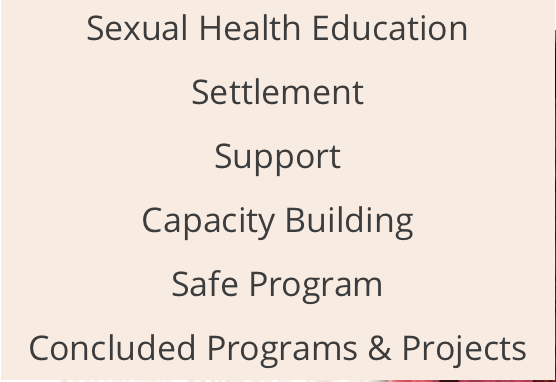 [Speaker Notes: SAMEIC (South Asian, Middle Eastern, Indo-Caribbean) is more than a geographical identity. We recognize that throughout history, South Asian, Middle Eastern, and Indo-Caribbean individuals and families have been relocated across the globe. Our community members are from countries including but not limited to Afghanistan, Bangladesh, Bhutan, India, Myanmar, Nepal, Pakistan, Sri Lanka, Tibet, Syria, Iran, Egypt, Lebanon, Jordan, Barbados, Belize, Dominican Republic, French Guiana, Grenada, Guadeloupe, Guyana, Haiti as well as other South Asian diaspora with roots in places such as Fiji, Maldives, and Mauritius. We recognize the richness and diversity within these communities and offer our services from a culturally and linguistically responsible lens.]
Services Offered by ASAAP
Name of Presentation    Date
Sexual Health Education Services
Our sexual health education services are culturally informed and focus on providing information related to sexual health such as STI & HIV testing, prevention, and management. We do this through in person and online outreach, workshops, offering social and support spaces, and safer sex supplies such as condoms, dental dams, and lube.
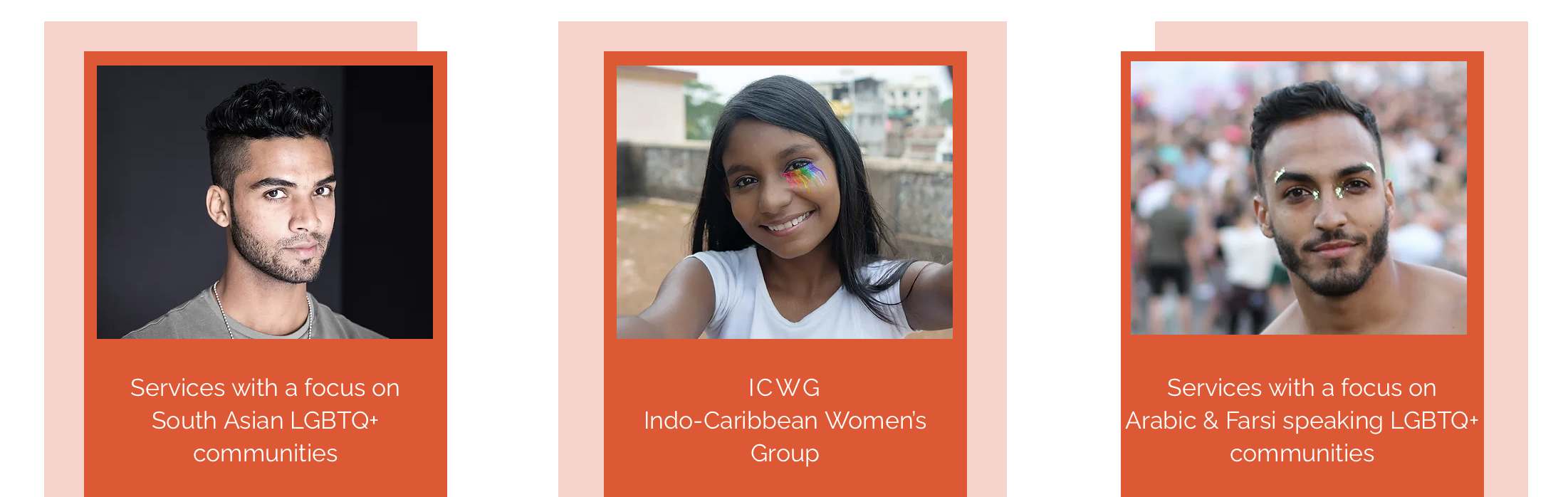 [Speaker Notes: SAMEIC (South Asian, Middle Eastern, Indo-Caribbean) is more than a geographical identity. We recognize that throughout history, South Asian, Middle Eastern, and Indo-Caribbean individuals and families have been relocated across the globe. Our community members are from countries including but not limited to Afghanistan, Bangladesh, Bhutan, India, Myanmar, Nepal, Pakistan, Sri Lanka, Tibet, Syria, Iran, Egypt, Lebanon, Jordan, Barbados, Belize, Dominican Republic, French Guiana, Grenada, Guadeloupe, Guyana, Haiti as well as other South Asian diaspora with roots in places such as Fiji, Maldives, and Mauritius. We recognize the richness and diversity within these communities and offer our services from a culturally and linguistically responsible lens.]
Name of Presentation    Date
Services focused on South Asian Communities
Objectives:
​
Education and training for newcomers and community members on sexual health, testing, PrEP/PEP access and overall wellbeing. 
​​
Outreach to create awareness and distribution of safer sex materials.  
​​
Creation of safe spaces to create relationships and support systems.  
 
Referrals to create access for all community members.
Services:
Community events
 
Workshops for community members 
​
Health forums 
​
Capacity Building: Service Providers 
​
Multilingual Sexual Health Resources 
​
Referrals: internal and external 
​
One-on-one Support 
​
Free Condoms & Lube 
​
Outreach at community events / Pride / bars / social gatherings
[Speaker Notes: SAMEIC (South Asian, Middle Eastern, Indo-Caribbean) is more than a geographical identity. We recognize that throughout history, South Asian, Middle Eastern, and Indo-Caribbean individuals and families have been relocated across the globe. Our community members are from countries including but not limited to Afghanistan, Bangladesh, Bhutan, India, Myanmar, Nepal, Pakistan, Sri Lanka, Tibet, Syria, Iran, Egypt, Lebanon, Jordan, Barbados, Belize, Dominican Republic, French Guiana, Grenada, Guadeloupe, Guyana, Haiti as well as other South Asian diaspora with roots in places such as Fiji, Maldives, and Mauritius. We recognize the richness and diversity within these communities and offer our services from a culturally and linguistically responsible lens.]
Name of Presentation    Date
ICWG (Indo-Caribbean Women’s Group)
OverviewICWG (Indo-Caribbean Women's Group) aims to have open discussions and raise awareness in a culturally sensitive manner around taboo topics such as healthy relationships, safer sex practices, and HIV and STI prevention & management. Our perspective is informed by the principles of reproductive justice; therefore, we also include topics such as sexuality, mental health, self-care, and general well-being.  
​ 
Objectives
​
To have open discussions and raise awareness in a culturally sensitive manner around taboo topics such as healthy relationships, safer sex practices, sexuality, gender-based violence, and mental health
[Speaker Notes: Services
​
Community events 
​
Workshops for community members 
​
Health forums 
​
Capacity Building: Service Providers 
​
Multilingual Sexual Health Resources 
​
Referrals: internal and external 
​
One-on-one Support 
​
Free Condoms & Lube 
​
Outreach at Caribana/ community events/ Pride/ bars/ social gatherings]
Name of Presentation    Date
Arabic & Farsi speaking LGBTQ+ Communities
OverviewThis program's key focus is to help gay, bi, and queer men from Arabic and Farsi speaking communities to ensure they can access services and resources needed for their wellbeing. This is done through ongoing training and education in sexual health, one on one support, and outreach at spaces frequented by our community members.   
​
​
Objectives
​
To increase knowledge of HIV/STI prevention amongst the Arabic and Farsi speaking communities in Toronto area. 
​​
To decrease social isolation and build a sense of community amongst Arabic and Farsi speaking communities in the Toronto area.
Name of Presentation    Date
Settlement Services
The settlement services at ASAAP cater to newcomers from South Asia and the Middle East who are living in the GTA and identify as Lesbian, Gay, Bisexual, Trans and Queer (LGBTQ+), and/or living with HIV. We do this by offering one-on-one support, workshops, and referrals to assist individuals in settling into their new life in Canada.   

Objectives
​
Connecting newcomers to community resources and supports.  
​​
Helping newcomers in their settlement and integration process. 
 
Identifying your needs and assets to provide you with the knowledge and skills to make informed decisions about your settlement, taking into account, the unique barriers and challenges that are faced by LGBTQ+ and/or people living with HIV newcomers. 
​​
Providing  orientation about life in Canada. 
​
Providing referrals to IRCC funded or community services based on your needs and goals.
Eligibility Criteria
​
Permanent Residents of Canada. 
​
Individuals who have been selected to become permanent residents (pending verifications) and who have been informed, by a letter from Immigration, Refugees and Citizenship Canada. 
​
Protected Persons as defined in Section 95 of Immigration and Refugee Protection Act (IPRA). 
​
Temporary foreign workers who hold or received approval of a work permit under section 112 of the Immigration and Refugee Protection Regulations (IRPR) or received initial approval for permanent residence under section 113 of the IRPR.
[Speaker Notes: Services:
​
Group Information & Orientation Sessions (financial literacy, skills upgrading for employment, foreign credentials assessment, bridging programs, and family-related topics). 
​
One-on-One Support. 
​
Community Resources. 
​
Referrals: Internal and External (related to skills upgrading, language training, translation services, recreation programs, employment and legal services, food banks, free furniture, and other community services). 
​
Translation & Interpretation. 
​
Transportation Support for those who would not otherwise be able to access the services.]
Support Services
For those living with, at risk of, or affected by HIV/AIDS
ASAAP recognizes that access to HIV information and services is framed by cultural context. Through a number of “support services,” we offer direct care navigation, referrals, and connections to other healthcare and social services to people living with, at risk of, or affected by HIV/AIDS. 
 
Within the SAMEIC (South Asian, Middle Eastern, and Indo-Caribbean) families and communities, HIV/AIDS continues to remain highly stigmatized and therefore, we take our clients’ right to privacy very seriously. Your information will remain confidential.
Languages 
English, Hindi, Arabic, Punjabi

Support Services Projects/Programs
Care navigation & Referral 
CHAMP 
Pathways to Care
[Speaker Notes: Moe]
Capacity Building Services
to develop competency in working with racialized queer individuals & PLHIV
Using our experience working with SAMEIC (South Asian, Middle Eastern, Indo-Caribbean), LGBTQ+ and PLHIV communities for over 30 years, we offer a range of training and capacity building services for other Community Health Centers, healthcare providers, ASOs, health hubs, and social and support service workers to ensure continued affirmative care.
Capacity Building Services Projects/Programs
The SOGI (Sexual Orientation & Gender Identity) Module 
ASAAP Trainings/Workshops
[Speaker Notes: Adel]
Thank you for your participation…We are open for Q&A